Susana Perez Blazquez, Policy OfficerCNECT A1 – Excellence in AI and Robotics, European AI Office
Topic: DIGITAL-2025-SKILLS-08-GENAI-ACADEMY-STEP – Digital Skills Academy in GenAI Part 1/2)
DIGITAL-2025-SKILLS-08-GENAI-ACADEMY-STEP
General info
Important note:
The AI Skills Academy will be a one-stop-shop for a range of activities supporting or developing educational and training schemes in two main focus areas:
skills related to the development and deployment of AI and in particular generative AI for key economic sectors (first set of calls)
skills related to the development and deployment of AI models in the EU AI Factories (second set of calls)
The present call covers only the establishment of the first part of the AI Skills Academy.
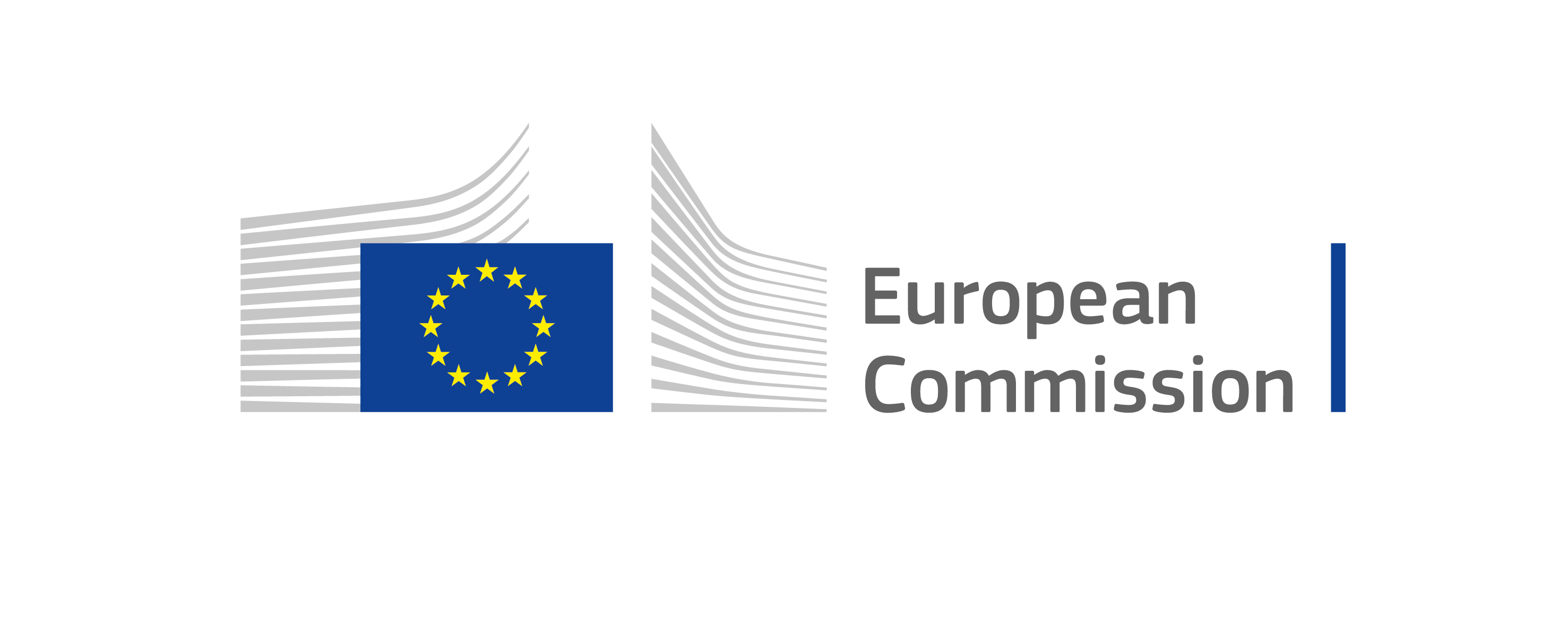 DIGITAL-2025-SKILLS-08-GENAI-ACADEMY-STEP
[Speaker Notes: Another call will be organised at a later stage to cover specific skillset necessary for the AI Factories. The two projects selected to implement the AI Skills Academy will closely collaborate to ensure an aligned education and training offer and to support its implementation. They will also share communication and dissemination activities. The precise scope of the collaboration should be laid down in the collaboration agreement25 that the two projects will sign once both parts of the AI Skills Academy are set up.]
AI Skills Academy – main objectives
Strengthening the pool of AI experts and AI specialists in the EU 
Addressing the AI skills gap in the EU’s strategic sectors (see list p. 18)
















At the same time: Increasing AI skills and employability of underrepresented groups, particularly women and targeting Europeans living abroad
Healthcare and pharmaceutical
Agriculture
Manufacturing
Energy
Telecom
Mobility (incl. automotive and aerospace)
Public sector
Robotics
Environment
Defence and (cyber)security
Finance
Cultural and creative industries
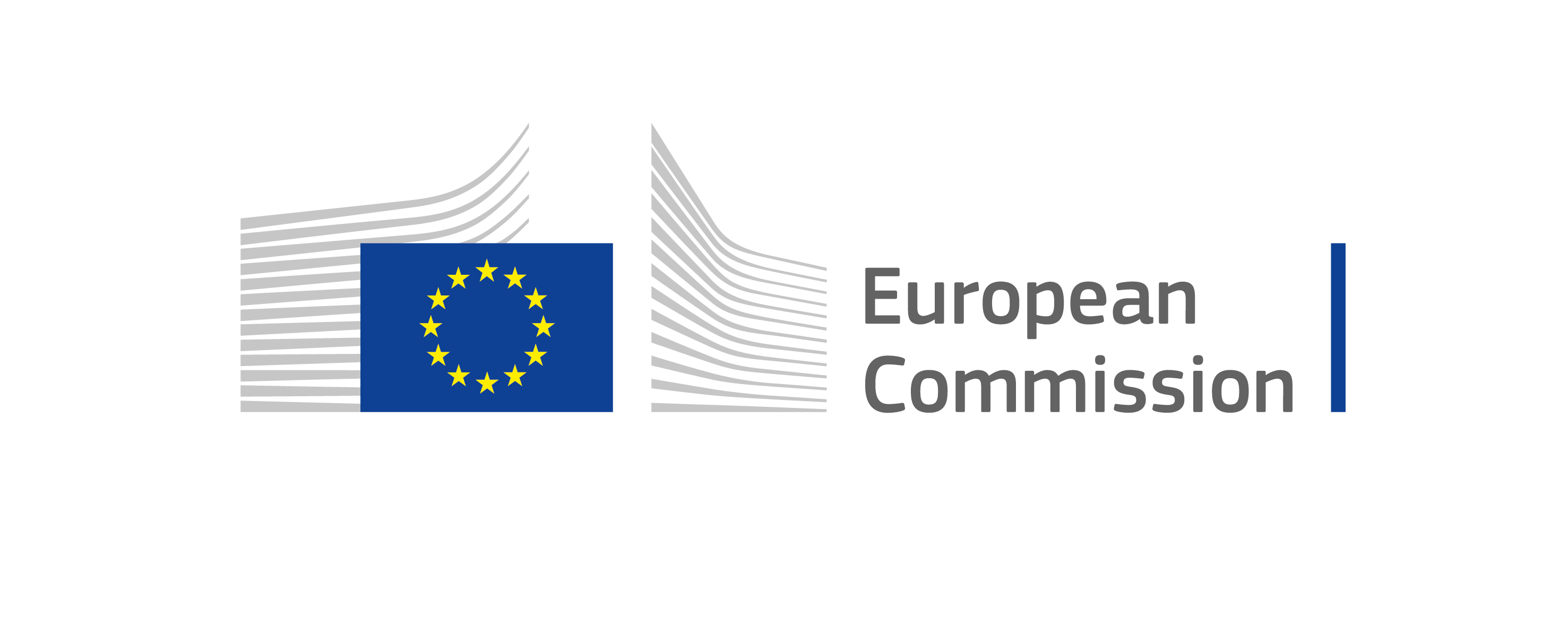 DIGITAL-2025-SKILLS-08-GENAI-ACADEMY-STEP
AI Skills Academy will contribute to
Supporting the objectives of the AI Innovation package (Communication of 24 January 2024) , and the AI Continent Action Plan, including the upcoming Apply AI Strategy
 Contributing to the Union of Skills (Communication of 5 March 2025)
Contributing to the skills targets of the Digital Decade Policy Program
Aligned with the Roadmap for Women’s Rights launched on 7 March 2025
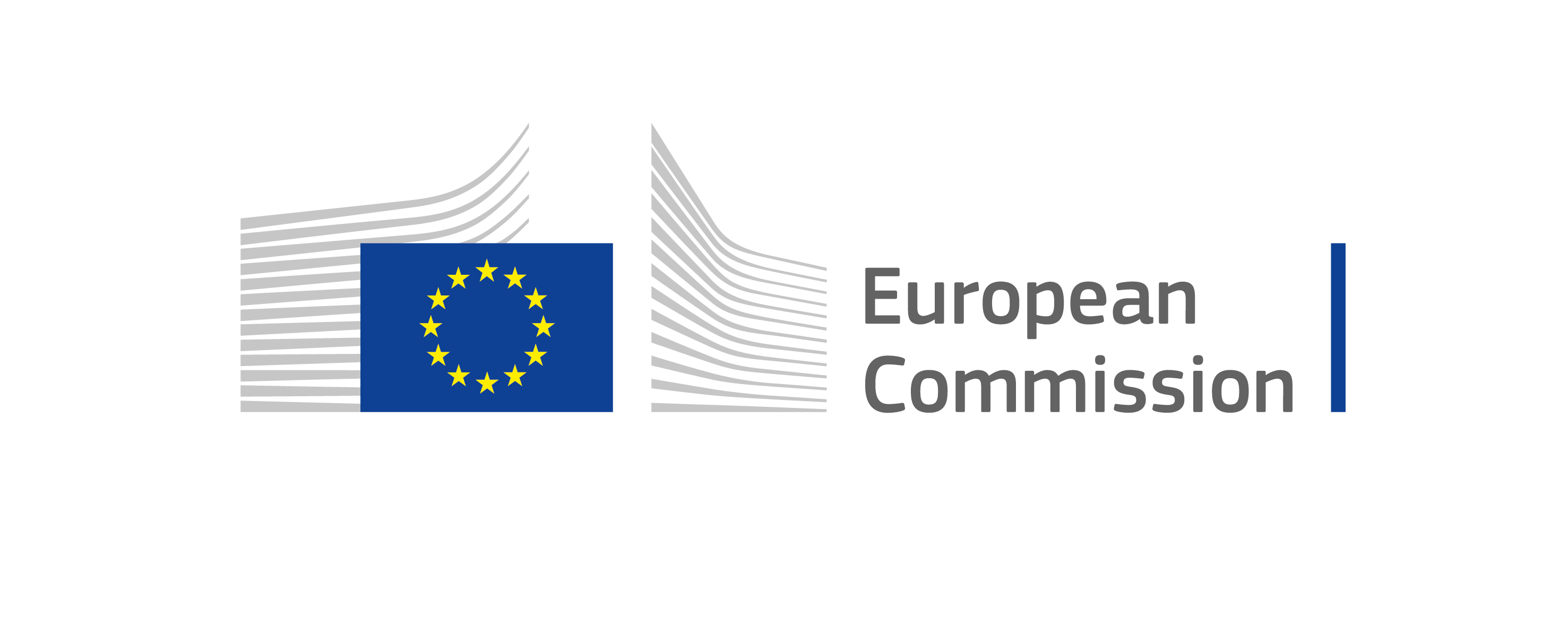 DIGITAL-2025-SKILLS-08-GENAI-ACADEMY-STEP
Scope of the activities
Pillar 1: Knowledge, education and training
Complement existing information on the skills needs
Design educational programs and trainings in (Gen)AI development and deployment
Implement or pilot programs and trainings + offer scholarships and returnships for women
Pillar 2: Building the ecosystem
Enable and promoting the establishment of AI fellowship schemes for PhDs abroad
Leverage the ecosystem to  pilot an AI apprenticeship program in EU organisations
Organise an outreach campaign tailored at European AI experts and specialists abroad

Pillar 3: Measuring progress
Develop a robust methodology to monitor progress in closing the AI skills gaps
Suggest adjustments to the Academy based on the monitoring results
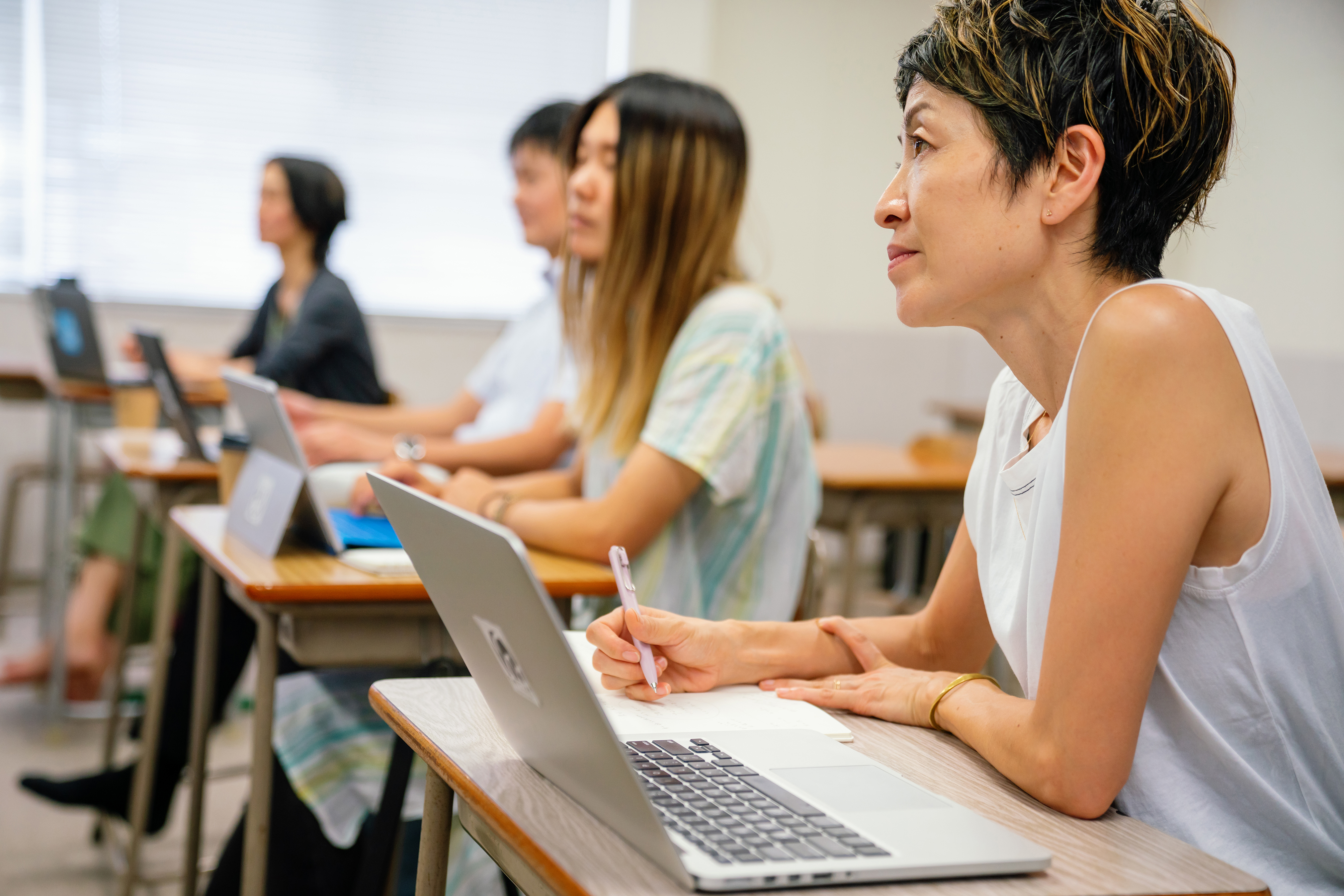 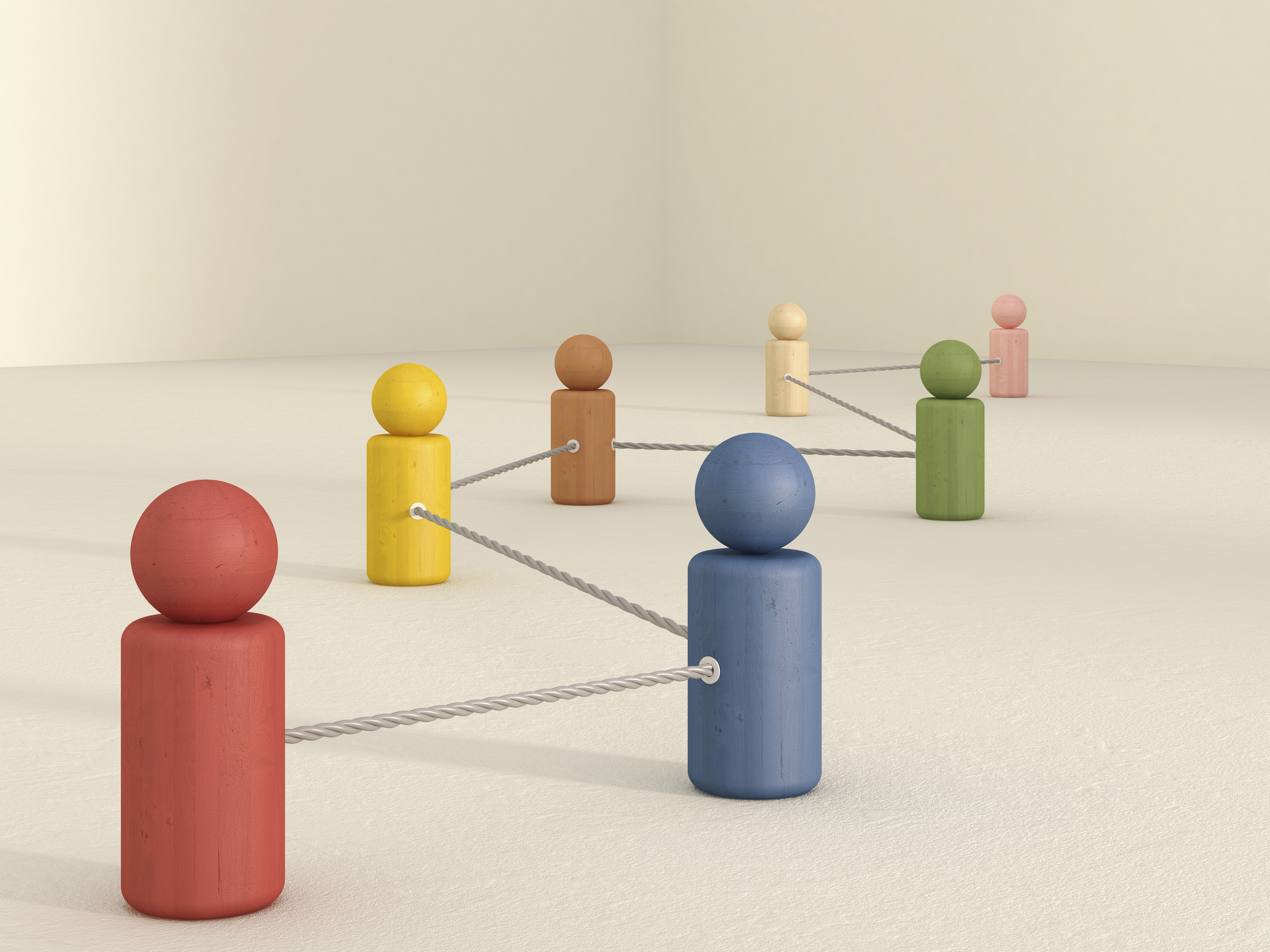 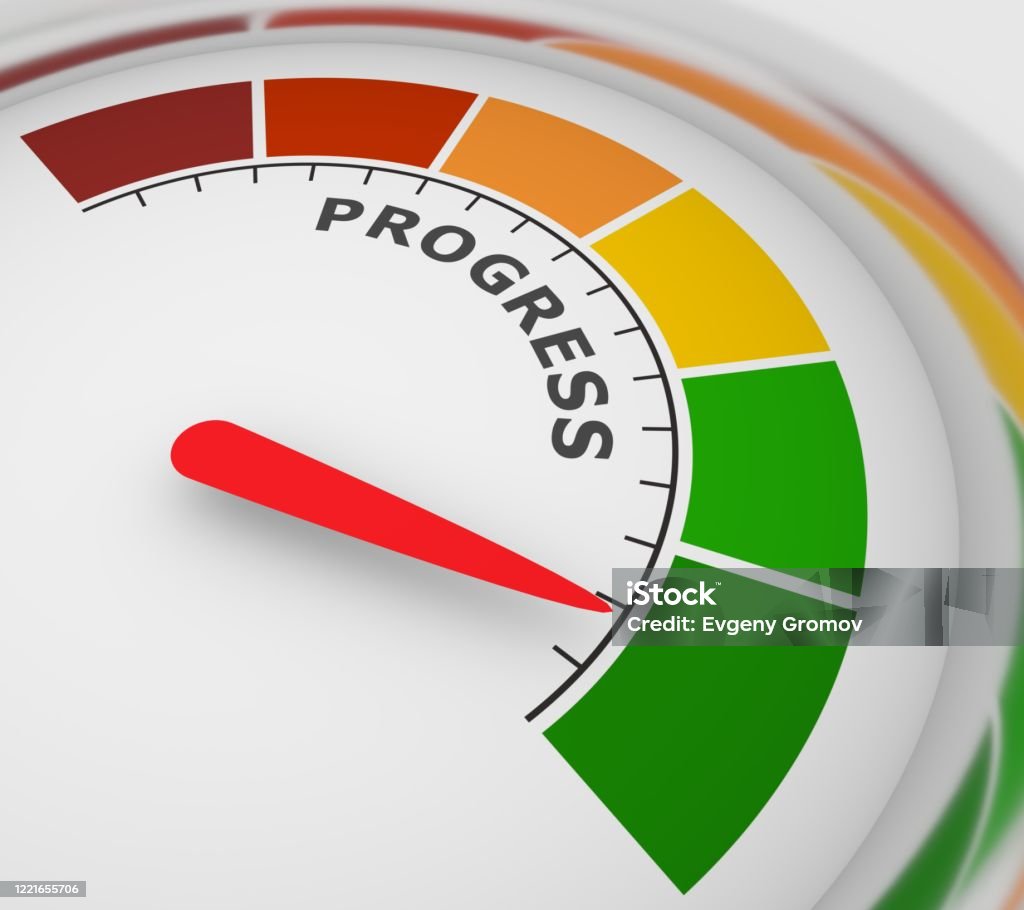 DIGITAL-2025-SKILLS-08-GENAI-ACADEMY-STEP
Scope of the activities
Pillar 1: Knowledge, education and training
Complement existing information on the skills needs
Design educational programs and trainings in (Gen)AI development and deployment
Implement or pilot programs and trainings + offer scholarships and returnships for women
Consider existing material/analyses
Classification of Skills, Competences and Occupations (ESCO)
No strict definition ofcontent
Different levels but with focus of employability
Synergies
at least 1x certified degree program in Generative AI 
at least one vocational training scheme 
at least one on-the-job training programme per profile/profession (and, where possible, per sector)
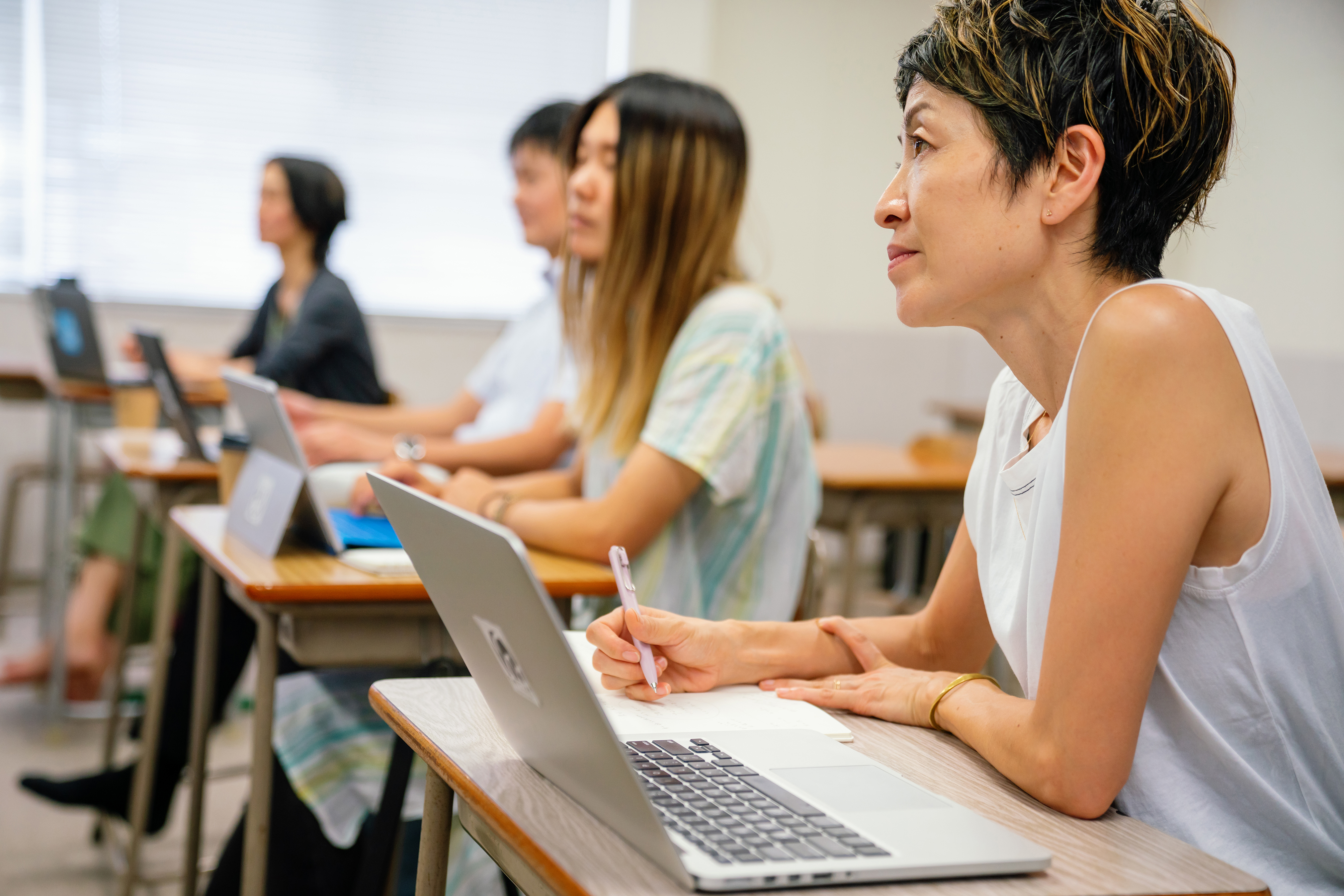 min. 80 women supported
DIGITAL-2025-SKILLS-08-GENAI-ACADEMY-STEP
Scope of the activities
Pillar 2: Building the ecosystem
Enable a network of stakeholders around the academy 
Leverage the ecosystem to  pilot an AI apprenticeship program in EU organisations
Organise an outreach campaign tailored at European AI experts abroad and high school students
promoting the establishment of AI fellowship schemes for PhDs and young professionals abroad
Contact with industry (SMEs, startups)
Synergies
15% Europeans abroad and/or unemployed
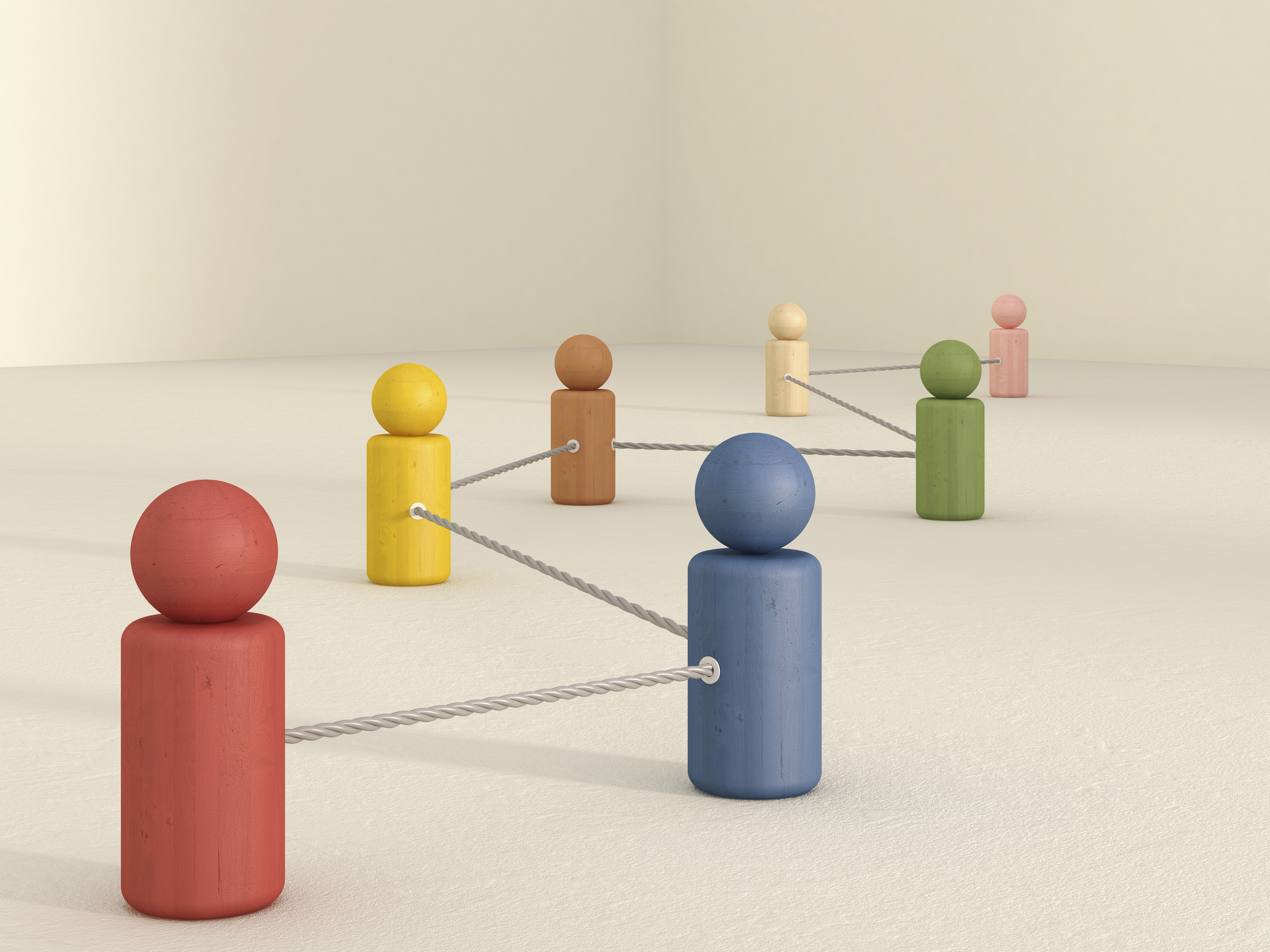 self-standing website and a dedicated landing page integrated in the Digital Skills and Jobs Platform
DIGITAL-2025-SKILLS-08-GENAI-ACADEMY-STEP
Scope of the activities
Pillar 3: Measuring progress
Develop a robust methodology to monitor progress in closing the AI skills gaps
Suggest adjustments to the Academy based on the monitoring results
Considering existing frameworks
a sustainability plan: how the impact of the project beyond the period of EU funding can be guaranteed
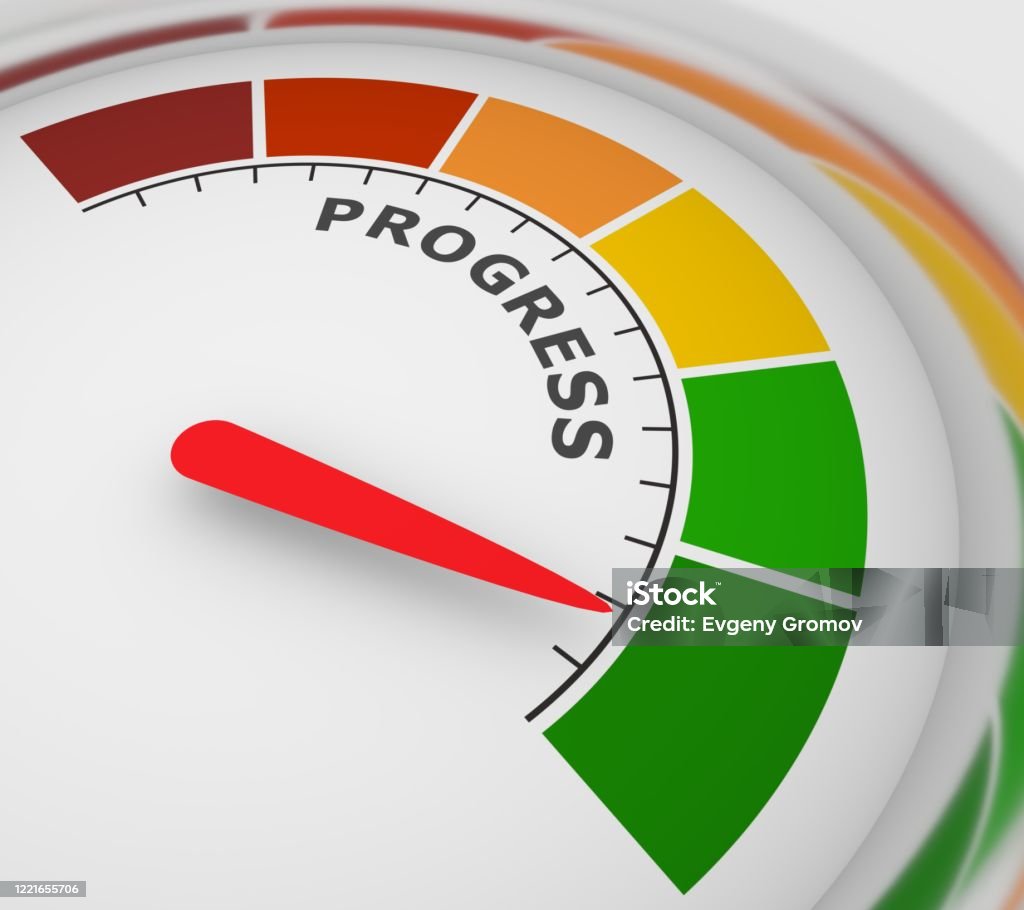 DIGITAL-2025-SKILLS-08-GENAI-ACADEMY-STEP
Expected outcomes / “must haves”
Higher education 
min. 1x certified degree program in Generative AI
Technical education
min. 1x vocational training scheme
On-the-job trainings
AI fellowships, scholarships and returnships
min. 1x on-the-job training programe per profile/sector
+ 
pilot for an AI apprenticeship
min. 80 women supported +
15% Europeans abroad and/or unemployed
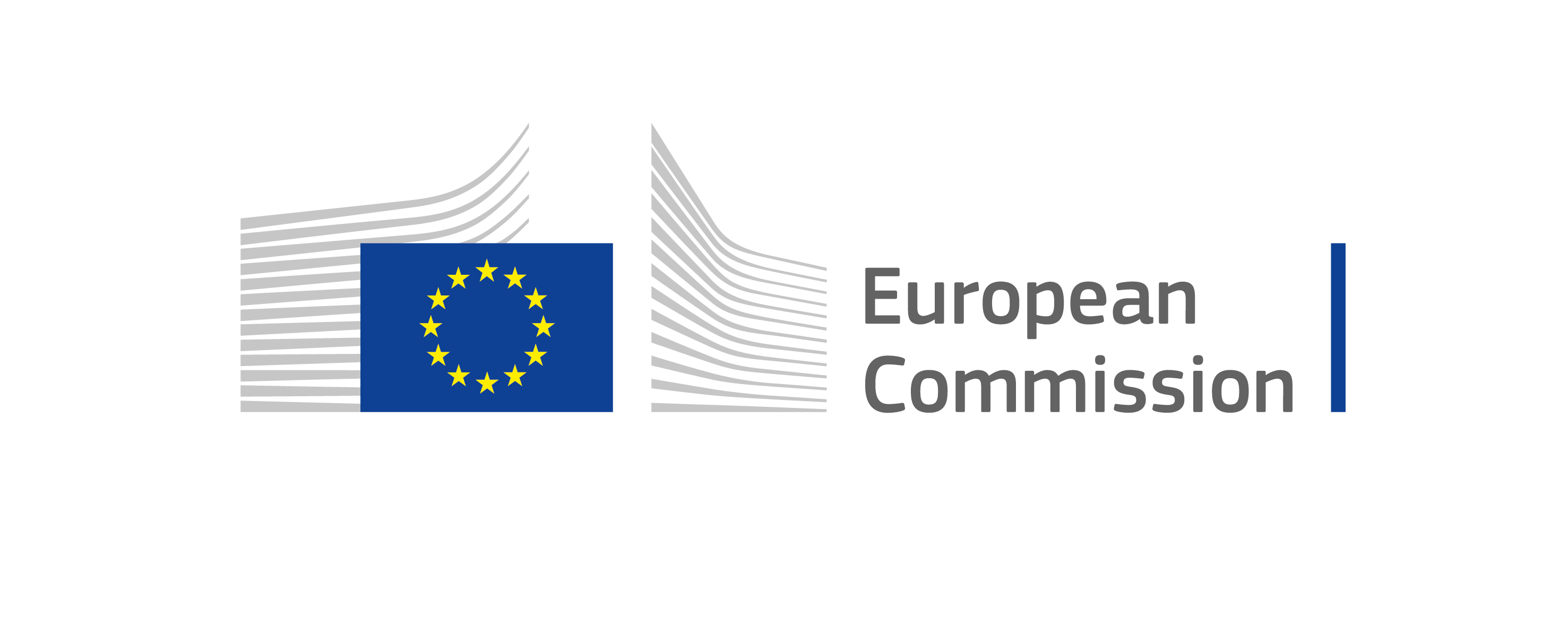 DIGITAL-2025-SKILLS-08-GENAI-ACADEMY-STEP
Targeted stakeholders (min.)
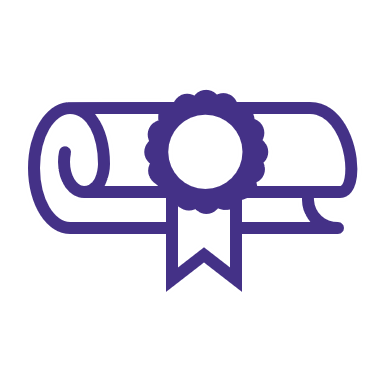 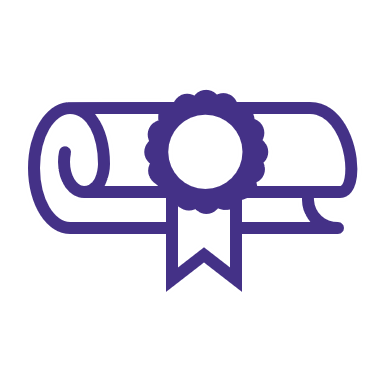 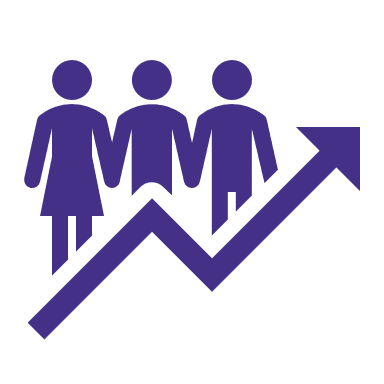 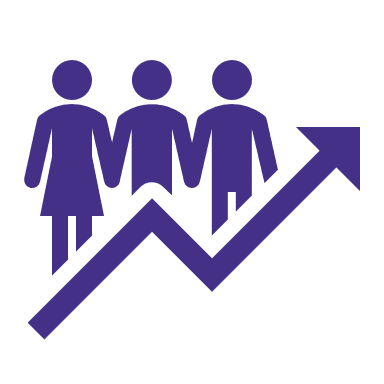 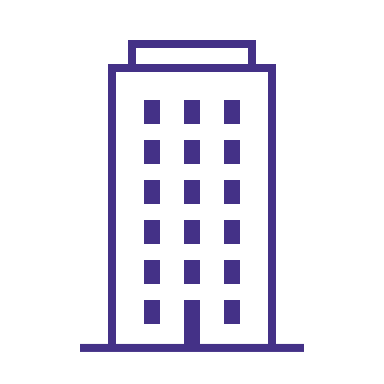 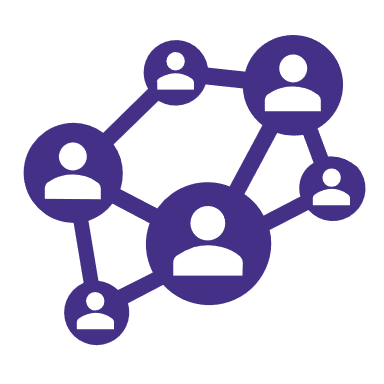 DIGITAL-2025-SKILLS-08-GENAI-ACADEMY-STEP
Some take-aways:
Offering excellence in the educational and training offer
Successfully outreaching and amplifying with multipliers
Leveraging synergies with the wider ecosystem
Considering the impact in the short- but also long-term
Connecting with the market/industry 
Fostering inclusiveness and diversity

Look at the criteria of relevance, implementation and impact as well as at the outcomes and deliverables
DIGITAL-2025-SKILLS-08-GENAI-ACADEMY-STEP
Contact points:
Susana Pérez Blázquez, CNECT A1 – susana.perez-blazquez@ec.europa.eu
Giulia Carsaniga, CNECT A4 – giulia.carsaniga@ec.europa.eu